English Language 2
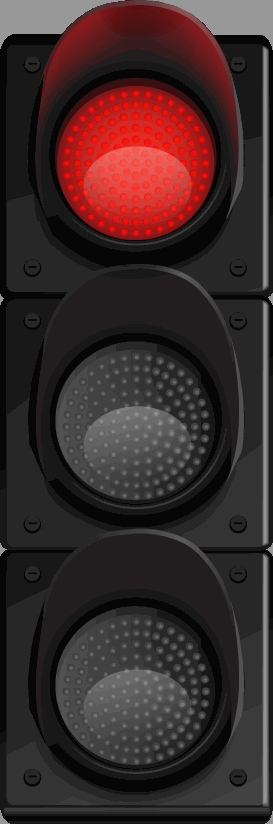 Phrasal Verbs+Emphasis on Quality and Efficiency
2025
English Language 2
TABLE OF CONTENTS
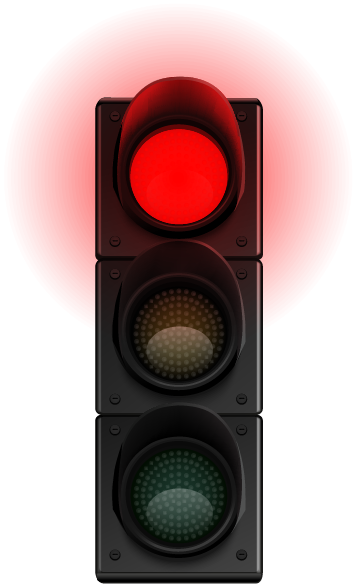 GRAMMAR
01
Phrasal verbs +
Exercises
VOCABULARY
02
Text: Emphasis on Quality and Efficiency
DISCUSSION
03
Practicing vocabulary and grammar
2025
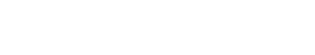 01
PHRASAL VERBS
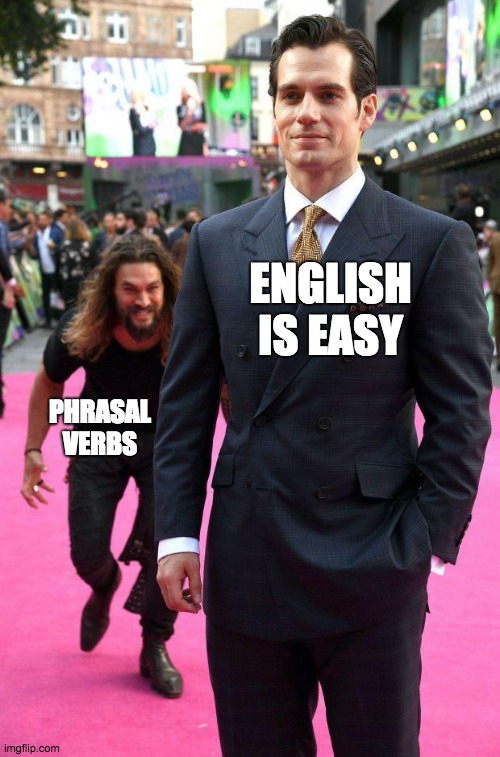 2025
English Language 2
What are phrasal verbs?
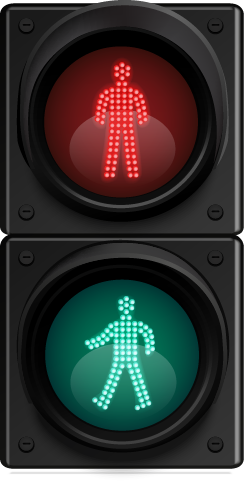 Get over
Back up
Break down
Turn off
Look away
Take on
The difference between phrasal and prepositional verbs is whether the meaning of the verb is literal or symbolic.
What verbs do we choose when we want to say we’re using a particular public transport?
2025
PHRASAL vs. PREPOSITIONAL verbs
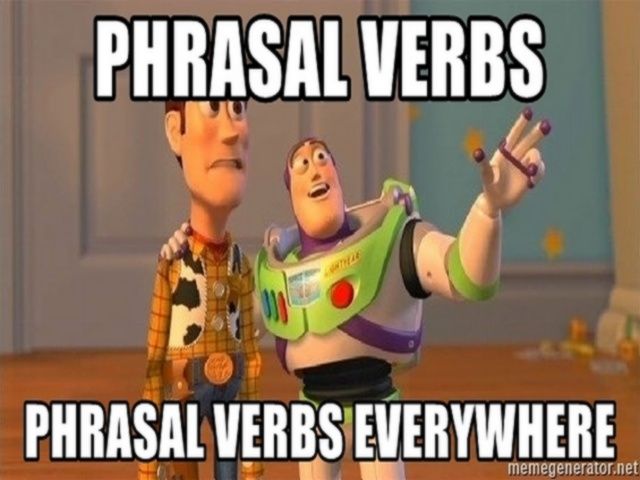 The child could not get over the fence to reach the ball.
Sarah could not get over her breakup.
He managed to back up his father’s car into a wall and break the bumper.
Nobody backed up the academic community for the general strike! 
Sarah broke down and cried when he told her he was leaving her.
My car broke down in the middle of the motorway.
Everyone must stand for their right to demand elections & peaceful assembly.
We are standing for the free ice-cream.
If you look ahead, you will see the Statue of Liberty.
Looking ahead, our company plans to open offices around the world.
Boris is really good at taking off politicians, it’s so funny.
It is customary to take off your shoes when entering a Slavic household.
I cannot make out who that is from so far away with no glasses.
Sarah saw him making out with his new girlfriend at the party.
Phrasal Verbs in Transportation
Get into – To enter a car
Ex. “We got into the car and drove to the nearest hotel.”

Get off – To exit a bus, train, or plane
Ex. “We got off the plane an hour ago, but got held up with finding our luggage.”

Get on – To enter, or board, a bus, train, or plane
Ex. “When the gates are closed, we can no longerget on the plane.

Back up – To move in the reverse direction
Ex. “Could you help me with backing up the van.”
OR to imply congestion.
Ex. “The traffic is starting to back up in this lane.”

Pull up – To stop a vehicle (often a car).
Ex. “The car pulled up by the passenger pick-up area.”

Pick up – To go someplace to get someone and provide them with transportation
Ex. “She needs to pick her friend up from the airport today.”

Hold up – To be delayed by something
Ex. “Sorry, we got held up by traffic on the way here.”

Drop off – To take someone to a place and leave them there
Ex. “He got here quickly because his dad dropped him off.”

See off – To be present at a departure area (i.e. bus station, airport terminal, or train station) and say goodbye to someone
Ex. “We’ll see you off before your move to Canada.”

If you don’t use a vehicle, you go on foot.
TYPES OF PHRASAL VERBS
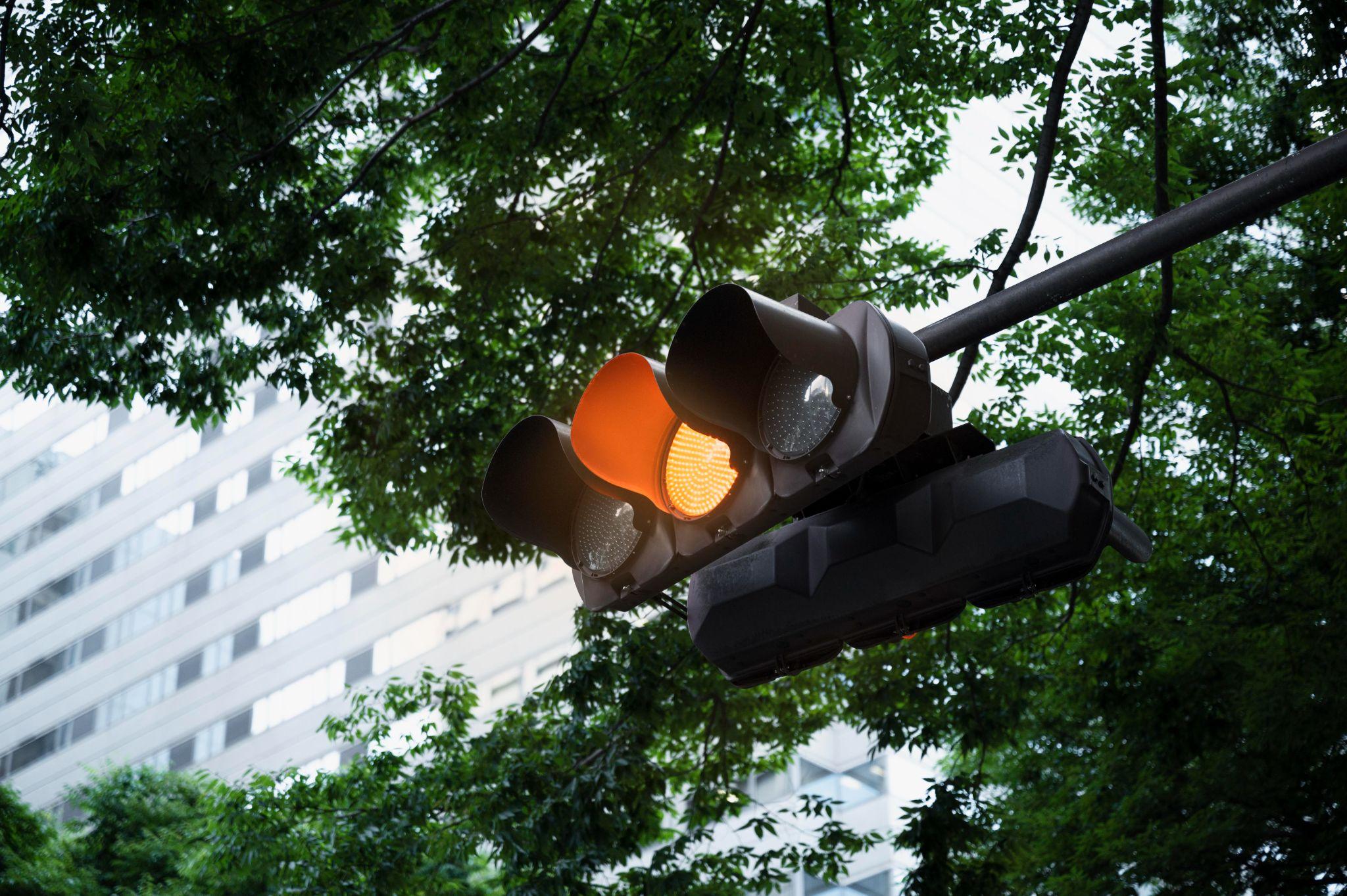 With an object

Without an object

Phrasal verbs can also have both a particle and a preposition.
I can’t put up with my neighbour’s noise any longer!
If I’m late, you can go on without me and order food.
(look forward to, get along with, put up with,come down with, look up to...)
TYPES OF PHRASAL VERBS
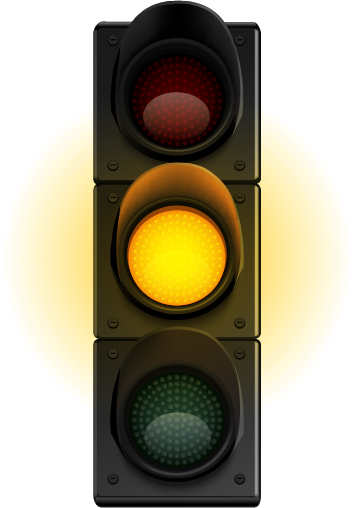 Those with an object can sometimes be separated...
Sometimes they MUST be separated:
The end of this film always gets me down.
She forgot to switch the computer off before going to sleep.
...but not always...
Those without an object can never be separated
I can’t put up with my neighbour’s noise any longer!
If I’m late, you can go on without me and order food.
We went over my contract at my new job before I signed it.
English Language 2
Phrasal Verb Practice
Grammar, page 41, exercise XIV

Grammar, page 42, exercise XVII
							              exercise XVIII
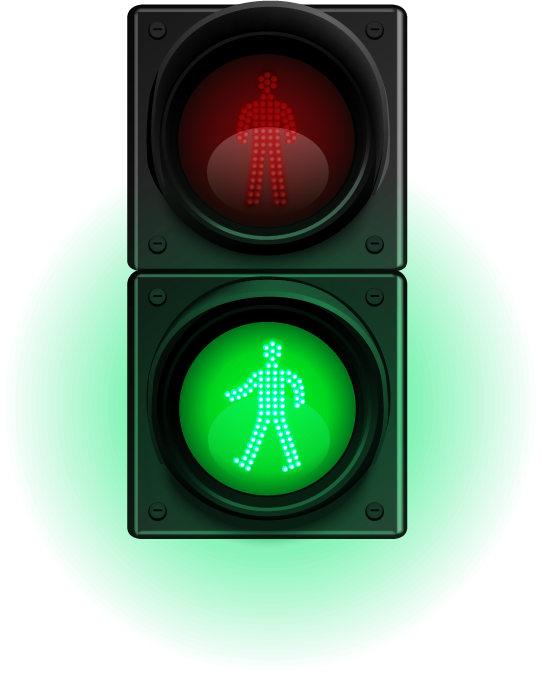 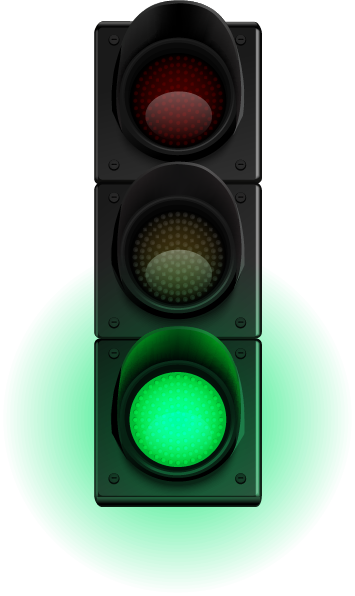 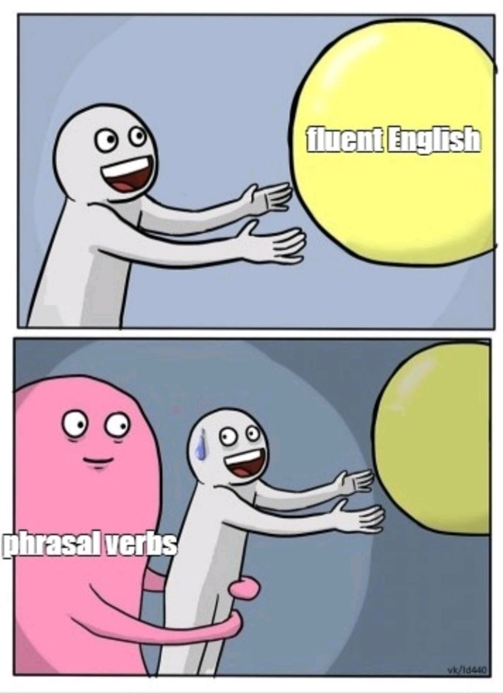 2025
English Language 2
Some brain teasers with phrasal verbs
What kind of running means walking?

What do you throw out when you want to use it, but take it in when you don’t want to use it?

Four cars come to a four-way stop, all coming from a different direction. They can't decide who got there first, so they all go forward at the same time. They do not crash into each other, but all four cars go. How is this possible?

What goes through cities and fields, but never moves?

Which tire doesn’t move around when a car turns right?
Running out of gas
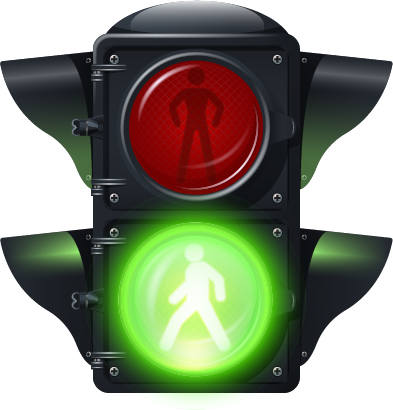 An anchor / life jacket
Right-hand turn / Roundabout
A road
The spare
2025
English Language 2
02
English in Transport and Traffic Engineering,Page 7
Emphasis on Quality and Efficiency
2025
emphasis
efficiency
Single European Market
competitive
logistics patterns
retail (groups)
distribution system
overseas
EC
EFTA
see the emergence
range of services
retailers
underway
slice of that cake
distribution hub
intermodalism
environmental considerations
isticanje
European Free Trade Association
efficacy – is it working?
effectiveness – is it working well?
efficiency – is it working well & quickly?
dovesti do pojave
jedinstveno tržište
razne usluge
konkurentno
maloprodajni objekti
model/organizacija (šablon/obrazac) logistike
u toku
udeo
maloprodajne grupe
sedište/centar/čvorište za distribuciju
sistem distribucije
kombinovani prevoz / intermodalizam
prekomorski/prekookeanski
European Community
pitanja životne sredine
boost
freight 
freight traffic vs. passenger traffic
high speed passenger rail network
restrictions
road pricing
light rail
trunk road (network)
ease congestion
management of air space






meet the constantly growing airtransport needs
airline
by-pass routes
hubs
maritime sector
National Dock Labour Scheme
trust ports
poboljšati
zadovoljiti sve veće potrebe vazdušnog saobraćaja
= cargo
teretni ≠ putnički saobraćaj
avio-kompanija
obilazni putevi
mreža brze putničke železnice
centri/sedišta/čvorišta
ograničavanja
naknada za korišćenje puteva(toll=putarina; pricing=tolls+congestion charges+VMT fees)
pomorski sektor
laka železnica
raspodela posla na dokovima/pristaništima
(mreža) magistralni put
port ≠ harbourport=infrastructureharbour can be natural
javne luke
povećati prohodnost, smanjiti zakrčenja/gužve
menadžment/upravljanje vazdušnim prostorom
Additional exercises
English language 2
Phrasal verbs are useful for cabin crew when asking passengers to comply with cabin crew instructions. Look at the situations and use the words in brackets to make polite requests.

1)	Immigration form not filled in (use fill in):
Please, ______________________________
2)	Tray table down (use put up):
Please, _______________________________
3)	Infant not secure (use strap in): 
Please, __________________________
4)	Seat back reclined during landing (put up):
Please, __________________________
5)	Baggage in aisle (put away): 
Please, _______________________
6)	Laptop turned on (switch off): 
Please, ________________________________
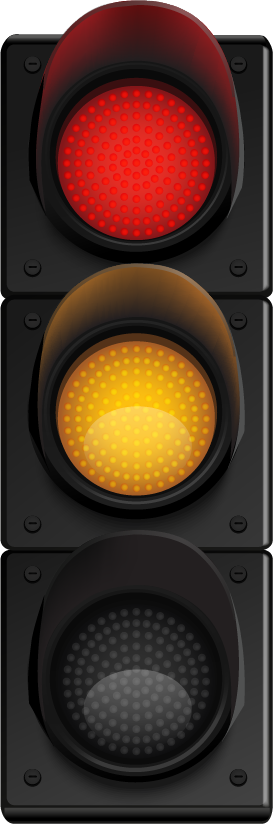 2025
Additional exercises
II) Complete the sentences with the words in the box.
check out • keep up • stays up • get back • come in • get to • pass over

Exchange 1
ATC: Wolfair 60, good morning. Identified. Proceeding into Alba. Vectoring 05.
Pilot: Direct Alba 05. Wolfair 60. Can I _______ this high speed a bit longer? Wolfair 60.
ATC: Wolfair 60, for the time being, yes. I'll _______ to you in a minute.

Exchange 2
ATC: B67, will you let me know what your intentions are for the main landing gear?
Pilot: Roger. We'll try to lower the gear again, but if I'm still unable to release the nose gear - if it still ________ - then we'll land with all three up. B67.
ATC: B67, do you want to _______ for a low pass? We can _______ your landing gear when you _______.
Pilot: OK, roger. B67.
ATC: B67, have you got the field in sight?
Pilot: Affirm. When I _______ you the gear should be down. B67.
angular velocity
Air TrafficControl/AutomaticTrainControl
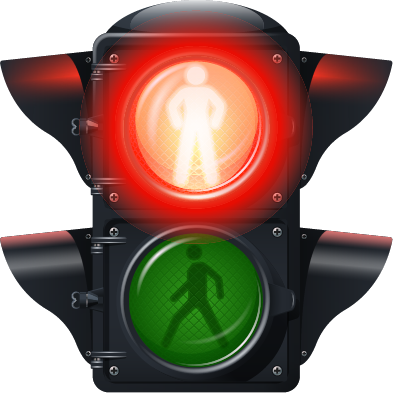 Additional exercises
III) Complete the sentences with the words in the box

off • on • up • down • back • around

1) Flight KLM 546 slow ______ ! You are taxiing too quickly.
2) My flat tyre made the steering unresponsive. I almost skidded ___ the runway.
3) Tug 4, you'll have to go _______ to stand 17 and assist SAS 418.
4) Ground Control Bus 4. Acknowledge stand change. Turn ________ and proceed to stand 13.
5) Gulf Alpha Bravo Lima, permission to carry ______ past the stationary 757.
6) China 412 pick up a little speed and catch _____ with the Airbus ahead of you.
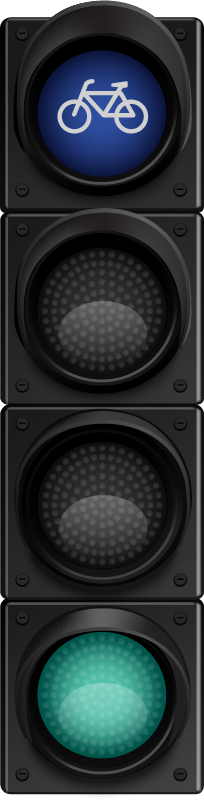 ICAO spelling Alphabet(International Civil Aviation Organisation)
A - Alfa
B - Bravo
C - Charlie
D - Delta
E - Echo
F - Foxtrot
G - Golf
H - Hotel
I - India
J - Juliet
K - Kilo
L - Lima
M - Mike
N - November
O - Oscar
P - Papa
Q - Quebec
R - Romeo
S - Sierra
T - Tango
U - Uniform
V - Victor
W - Whiskey
X - X-ray
Y - Yankee
Z - Zulu
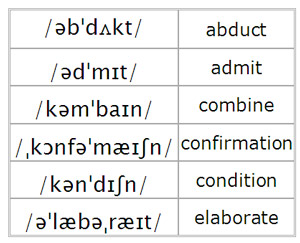 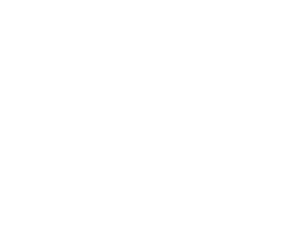 Discussion
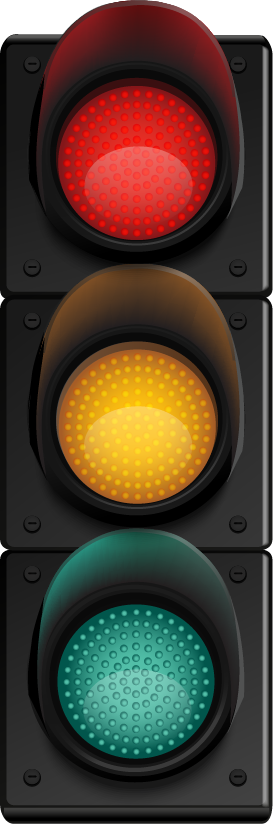 What are you looking forward to these days?
When something is broken in your home, who sorts out the problem?
When something is difficult, do you give up easily?
If someone cuts you off when you’re in the middle of a sentence, do you get annoyed?
What signs tell you that you might be coming down with a cold?
Where do you usually hang out with friends?
How often do you work out? What exercises do you do?
Who is someone in the world that you look up to?
What do you look for in a romantic partner? Good looks? Intelligence? Something else?
If your friends were feeling sad, how would you cheer them up?
Which events or activities do you dress up for?
Is it easy to get along with everyone? Or are some people too hard to get along with?
How can a person get over heartbreak quickly?
Who usually took care of you when you were a child?
Which of your parents do you take after more?

How do you think the EU influences traffic and transport?
How do you think our traffic infrastructure would change if we joined the EU?
What is the main cause of congestion in Belgrade? In Serbia? In Europe?
What could we do to ease congestion on roads in Belgrade?
Do you think road pricing would be a good option? Why/why not?
Do you think our air traffic is also congested? How can we see that?
What can we do to improve air traffic congestion?
Have you ever heard of the ICAO alphabet? How much did you know about it?
How practical is our intermodal transport? How can we improve it?